Муниципальное казенное дошкольное образовательное учреждение «Детский сад №3 п. Тёплое».
Художественно-эстетическое развитие. (Лето). Рисование.
Тема: «Божья коровка черная головка».
(Первая младшая группа).
Подготовил воспитатель первой младшей группы:
Лесникова С.В.
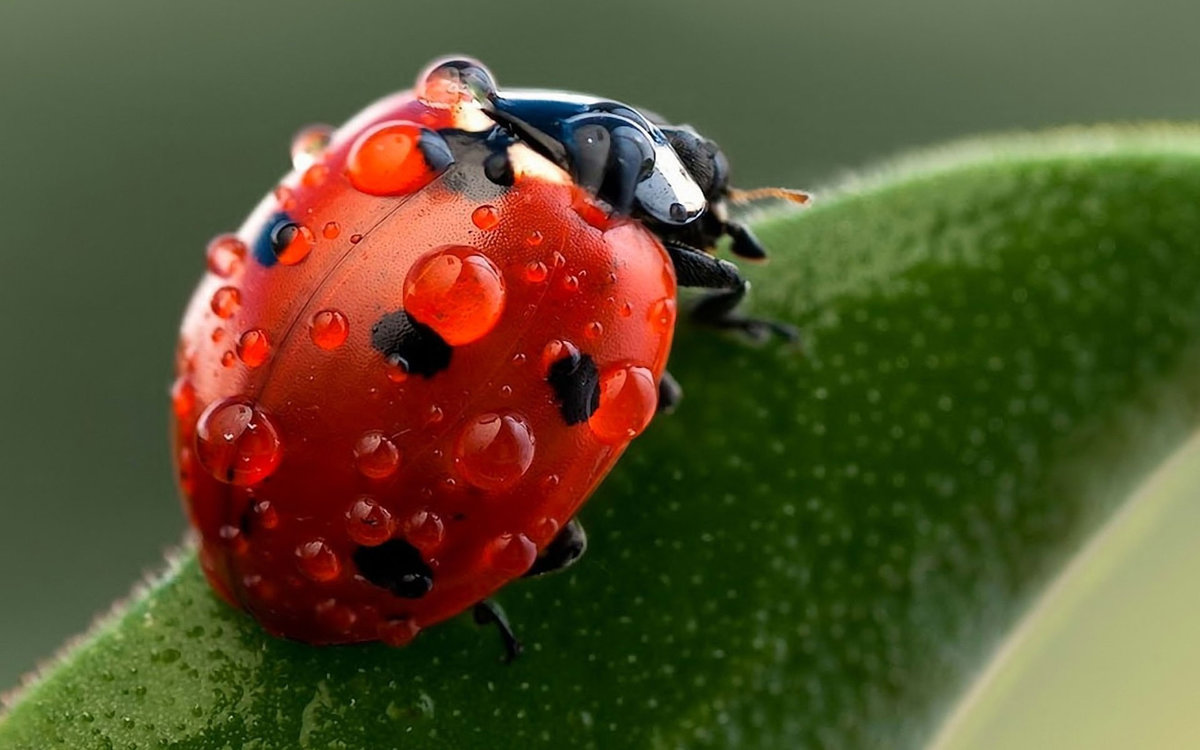 Цели:
- Познакомить детей с явлением контраста. Учить рисовать божью коровку красной и черной краской.- Учить выделять части божьей коровки (голова, крылышки, лапки, усики, раскрашивать красками разного цвета.- Упражнять в технике рисования гуашевыми красками.- Воспитывать интерес к освоению изобразительной техники.- Закрепить знания красного и зеленого, черного цветов;- Воспитывать аккуратность.
Материалы.
Тонированная в зелёный цвет широкая полоса бумаги с нарисованной травкой;
Краска гуашь чёрная, красная;
Ватные палочки;
Кисть;
Стаканчик с водой;
Салфетки.
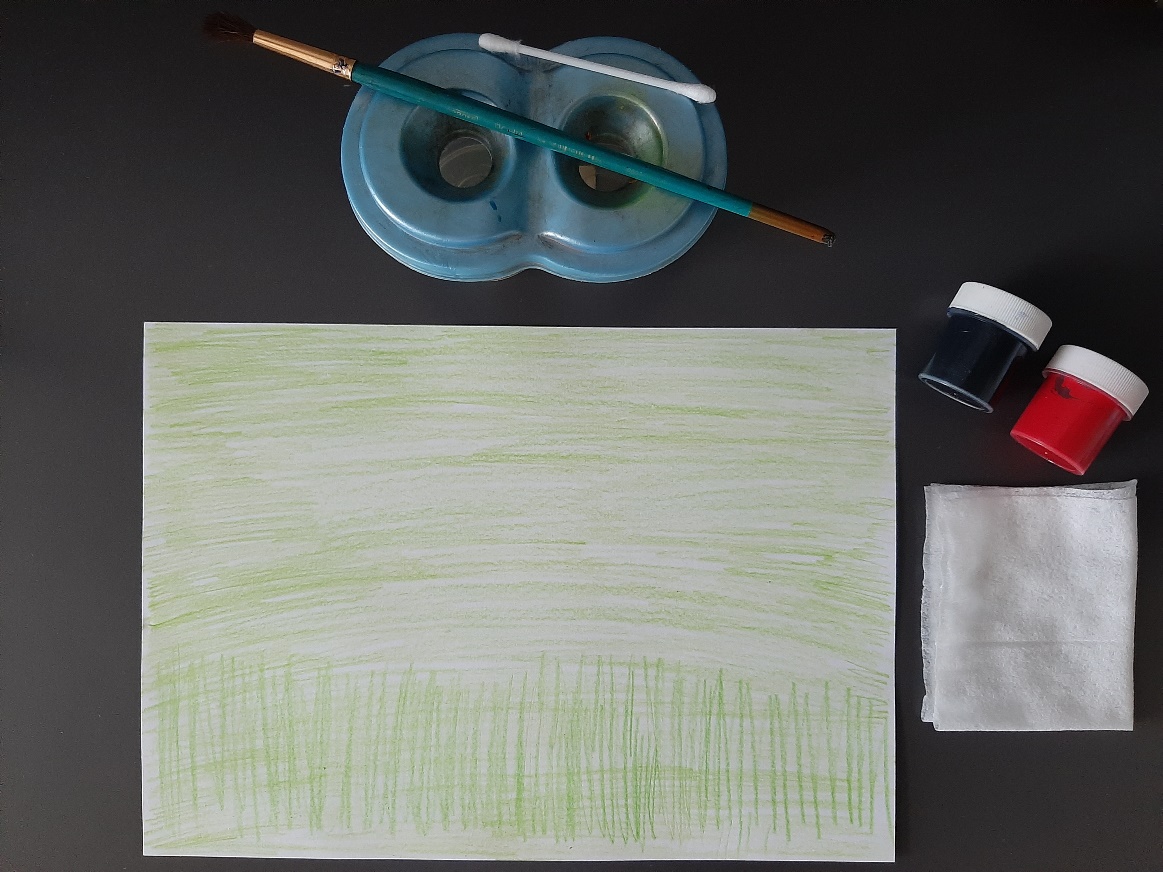 Выполнение работы.
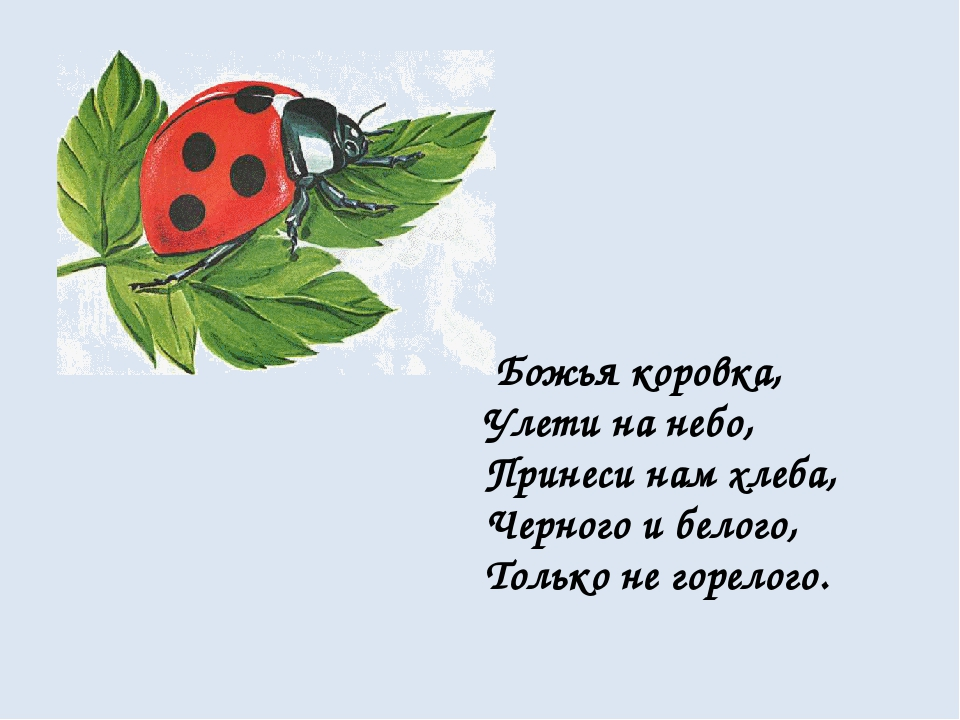 Рисуем кружок на бумаге красной гуашью и равномерно закрашиваем его рамами мазками сверху вниз.
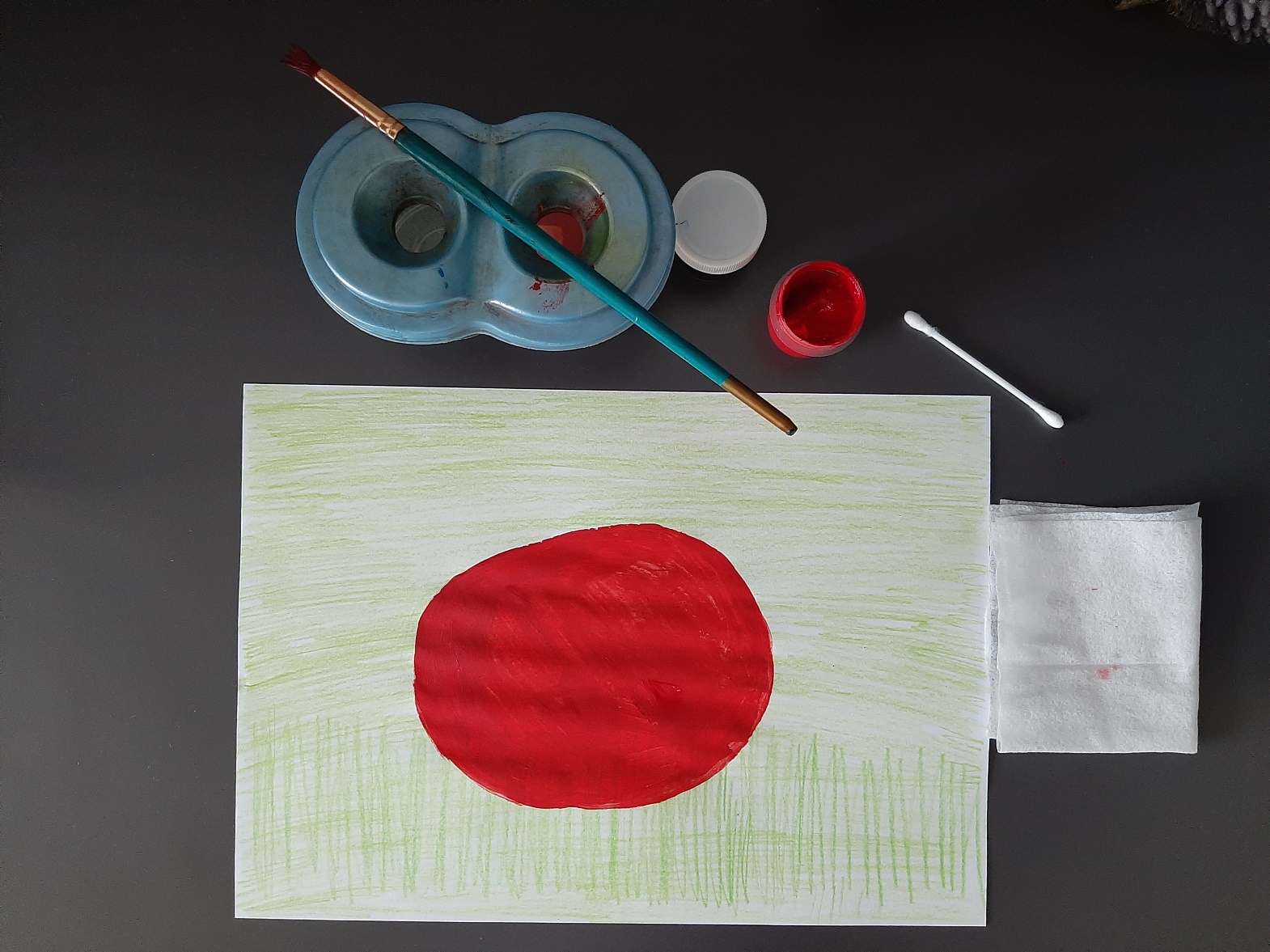 Рисуем головку божьей коровки гуашью чёрного цвета в виде полукруга.
Рисуем на голове усики и на спинке чёрную полоску разделяющую крылышки.
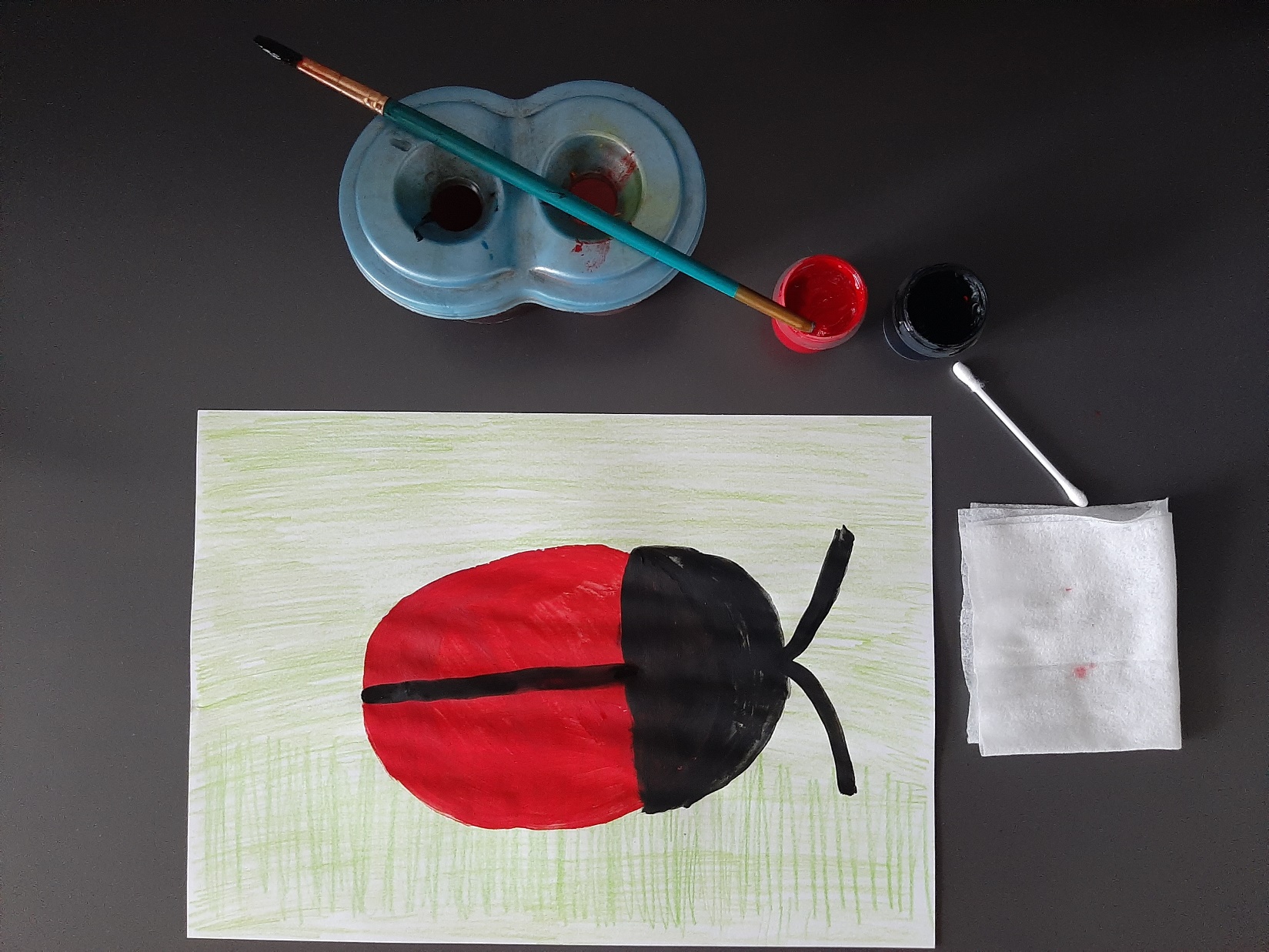 Ватными палочками или кистью симметрично рисуем кружочки в количестве 6 штук.
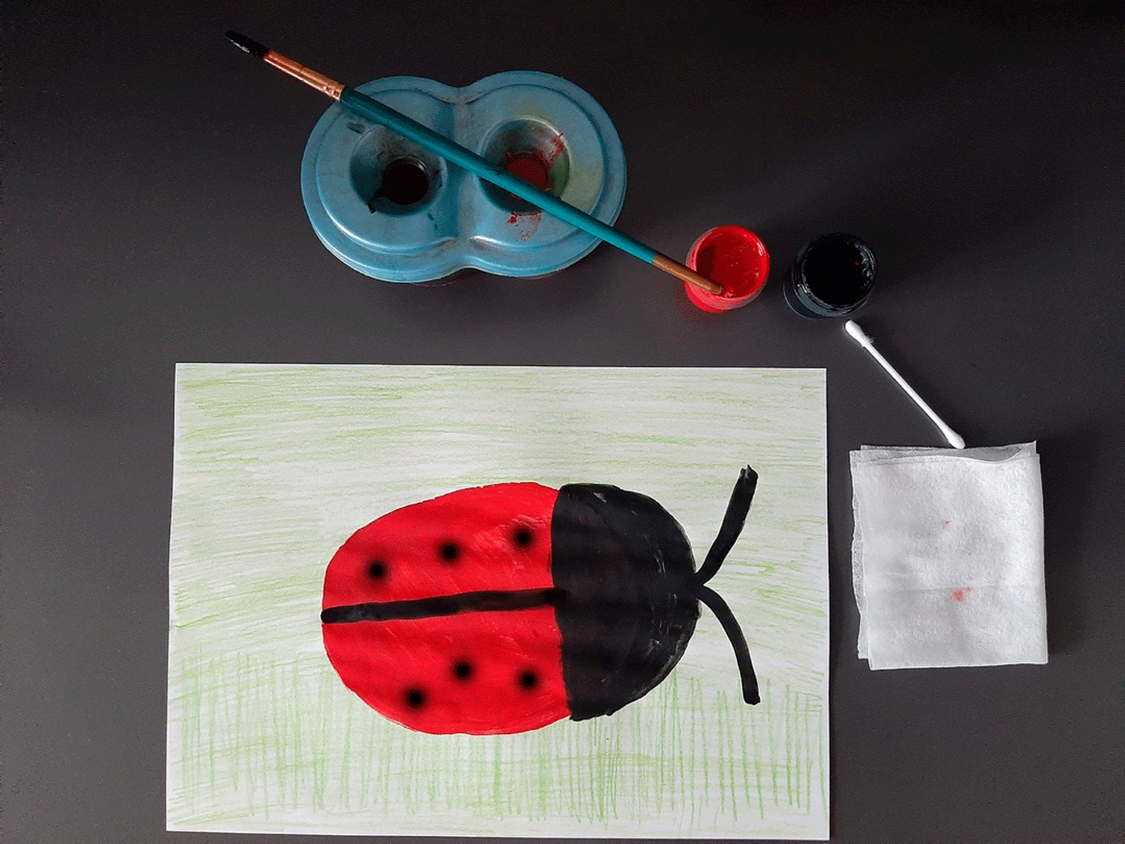 Рисуем шесть ножек.
Рисование образа божьей коровки закончено.
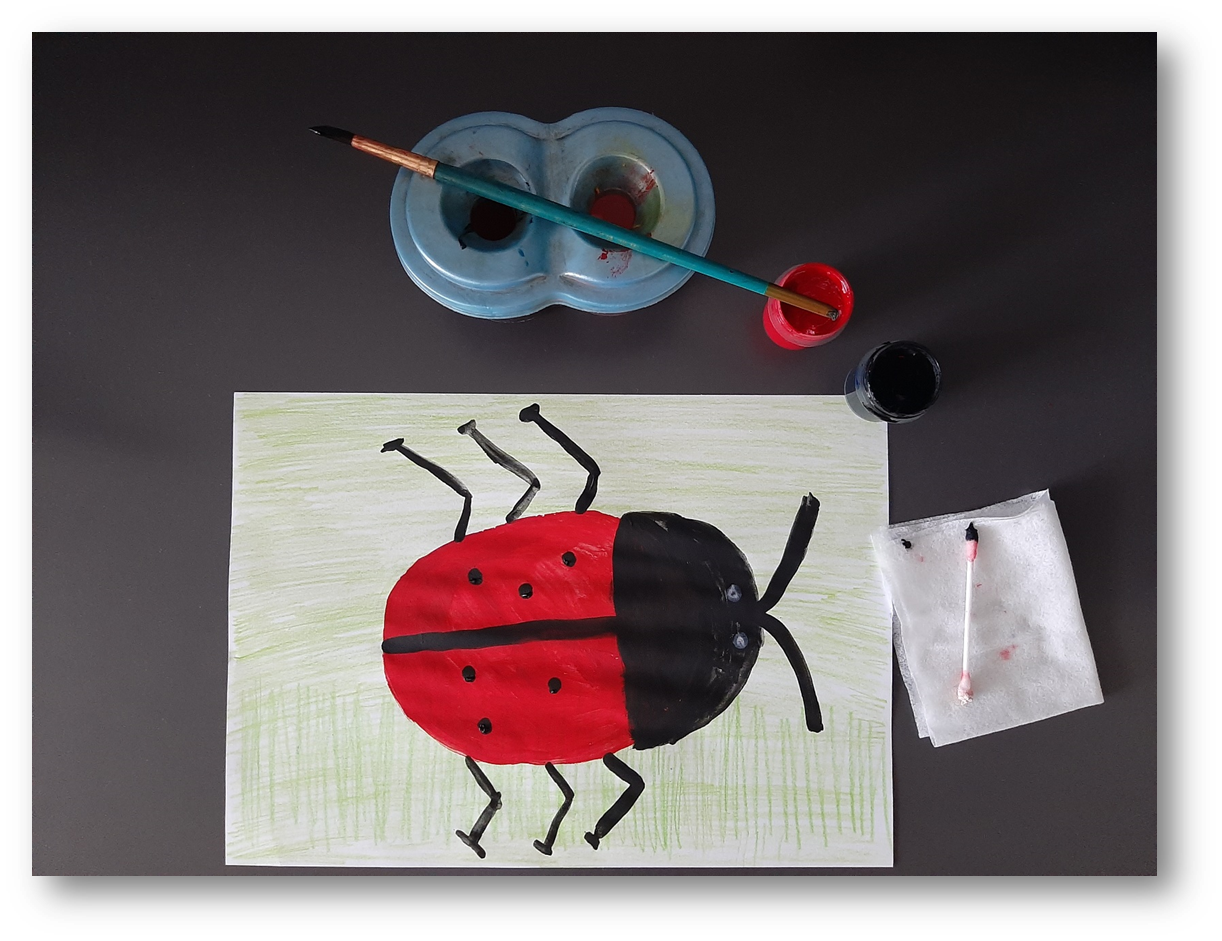 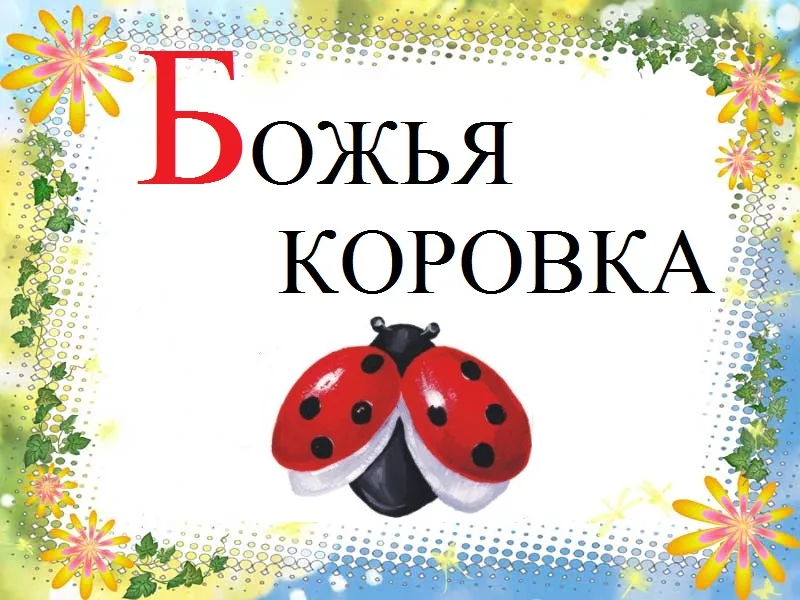